Ceaser chavez
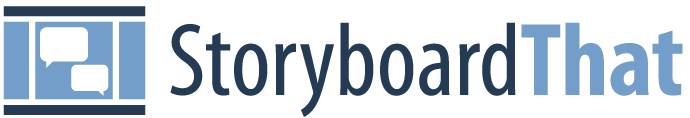 Add Title Here
Where were you raised?
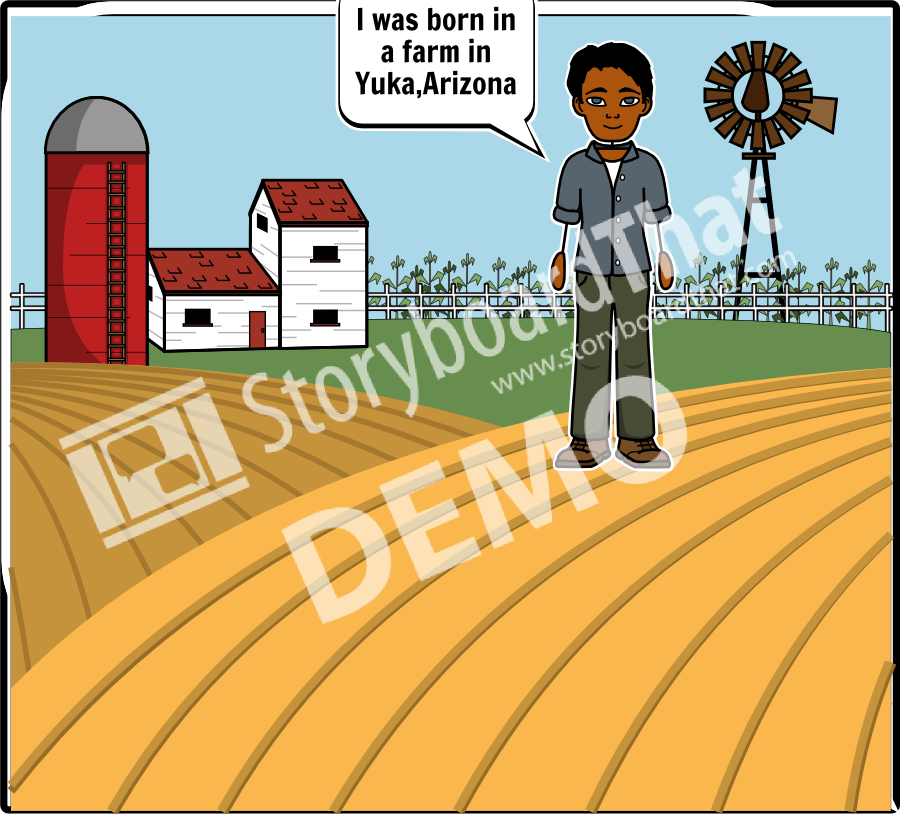 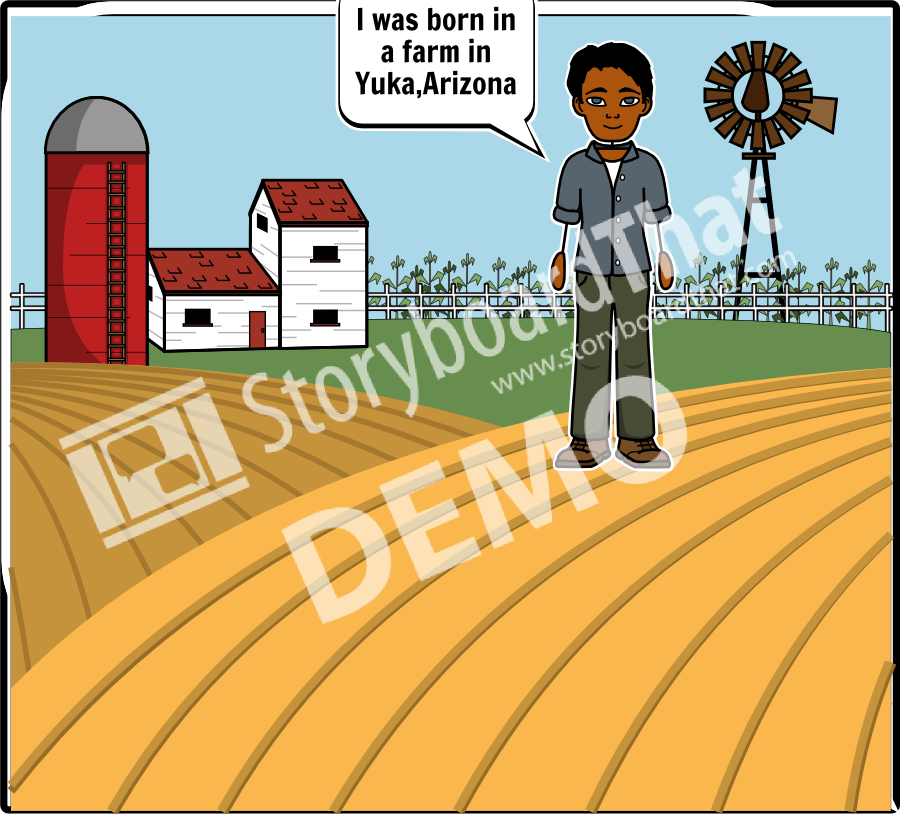 Add Title Here
What insipred you to help the field workers?
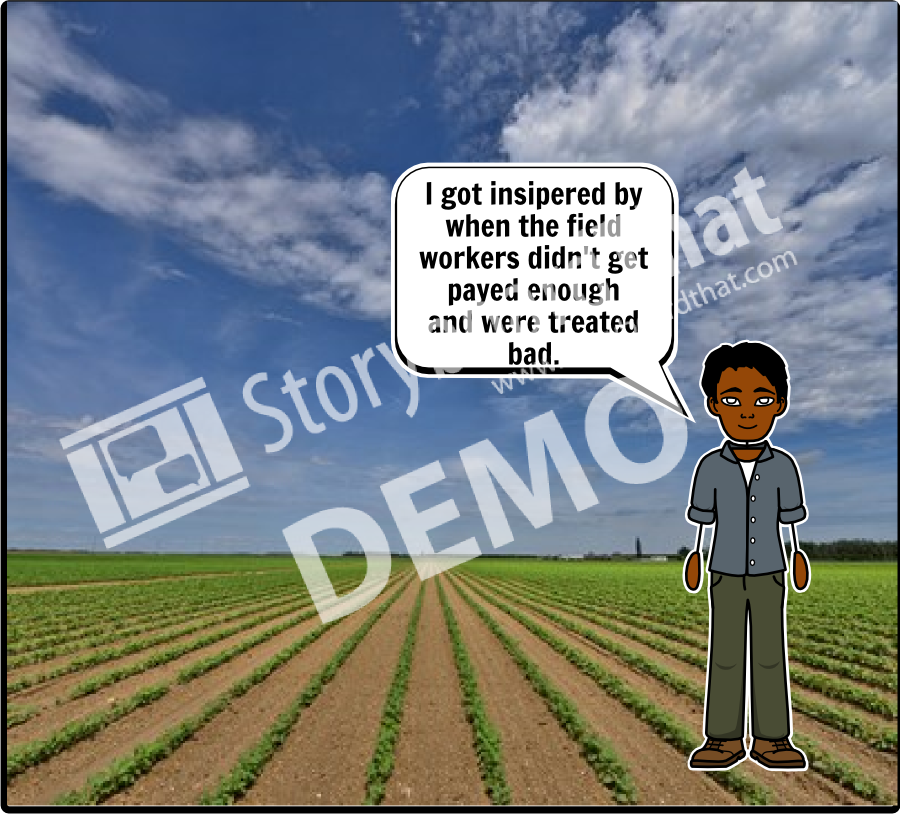 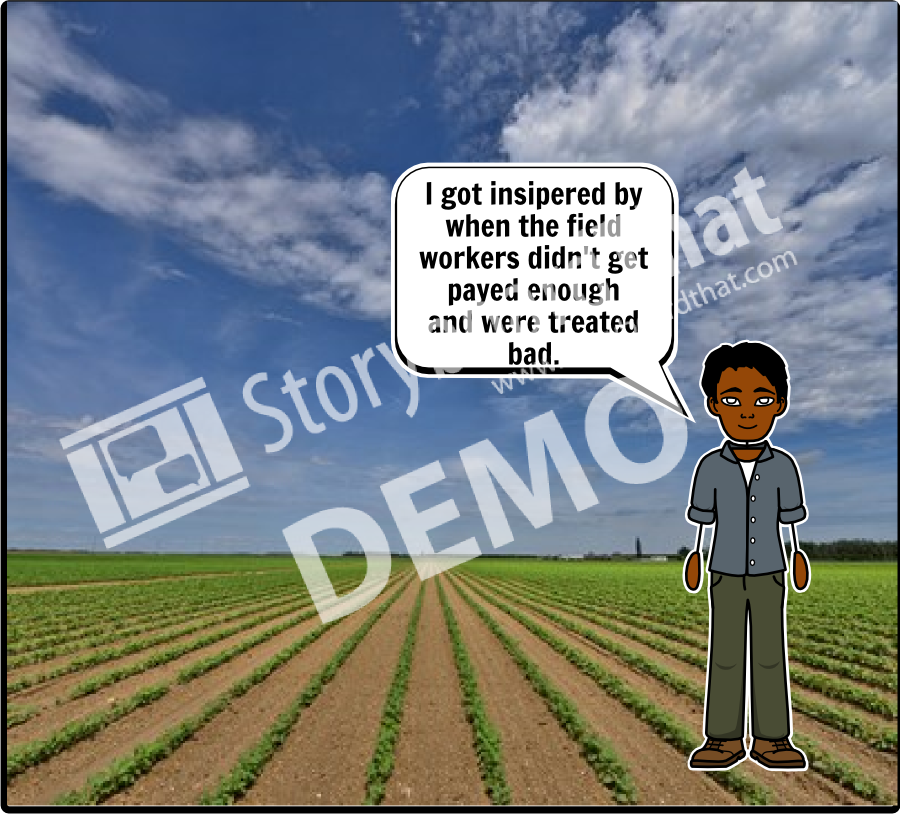 Add Title Here
Were you popular in school?
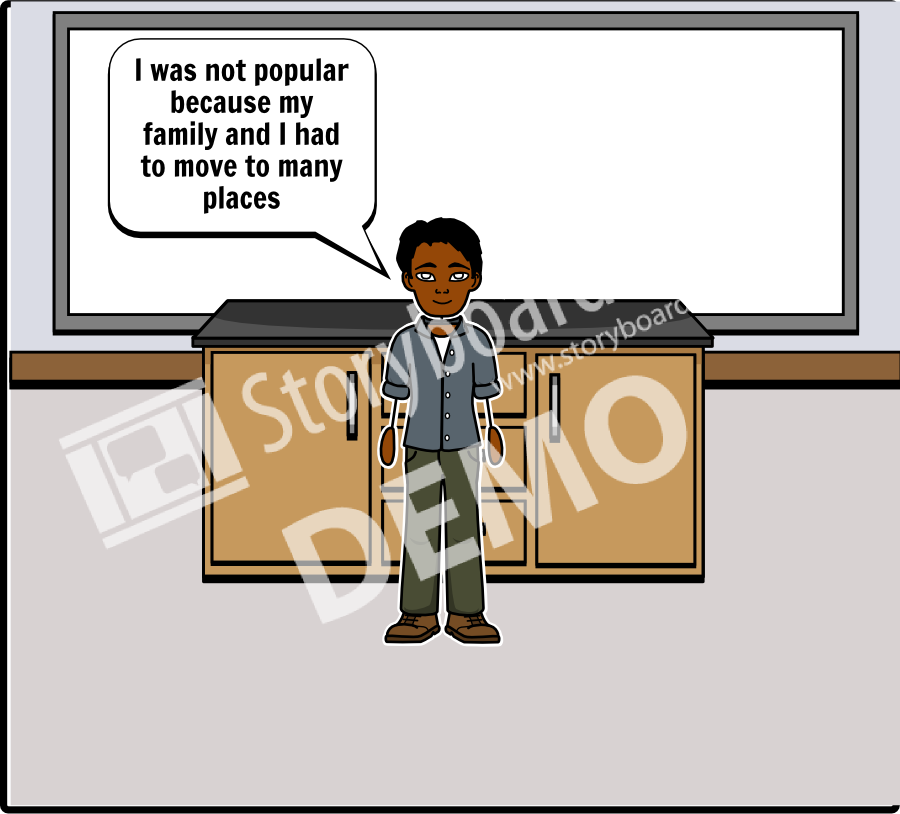 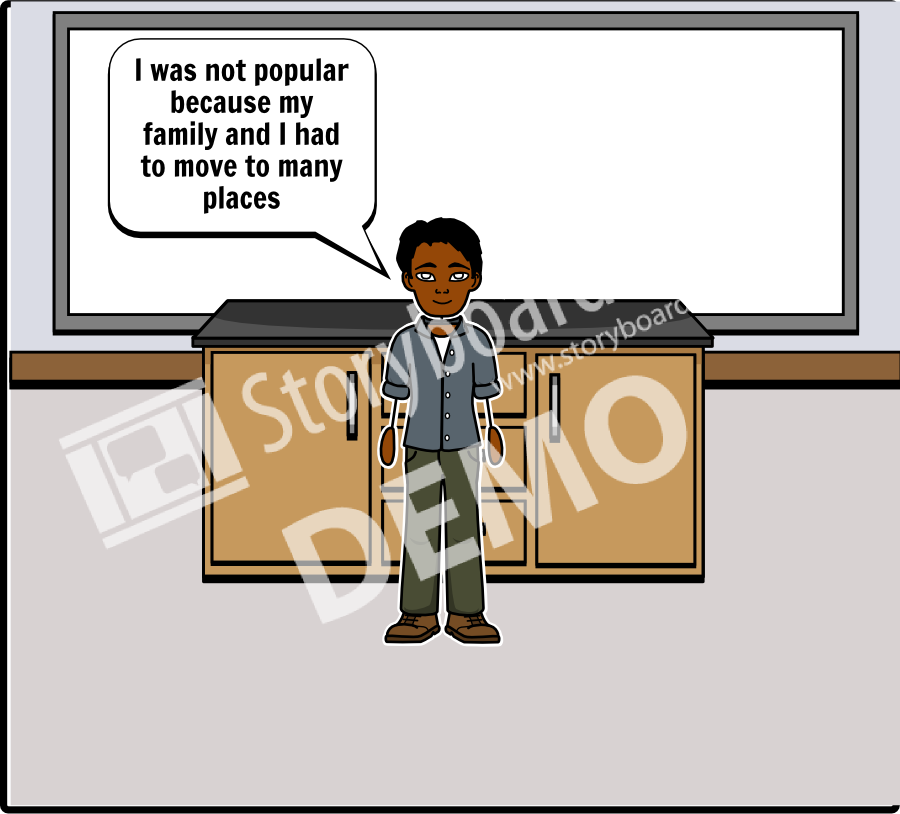 Add Title Here
Were you married?
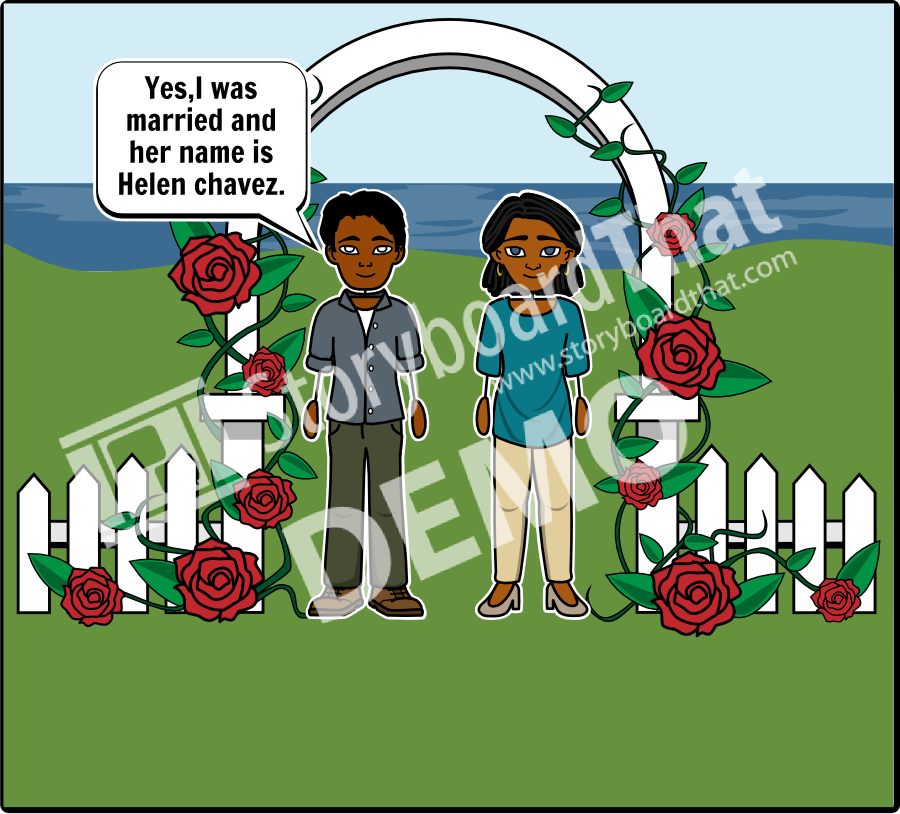 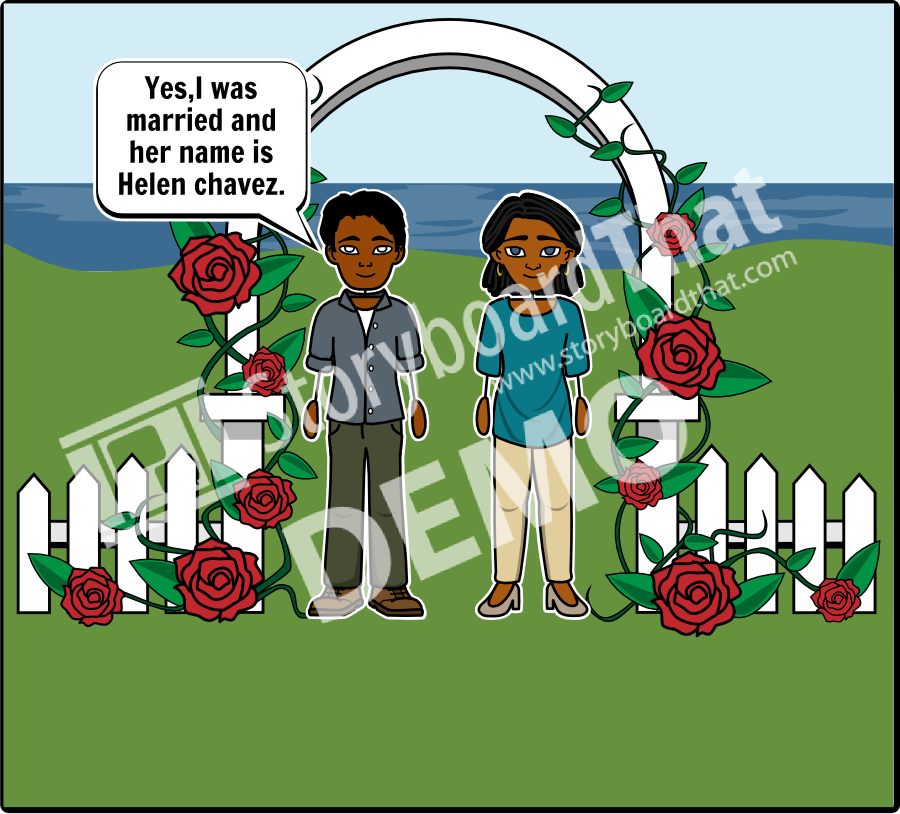 Add Title Here
Who were your parents?
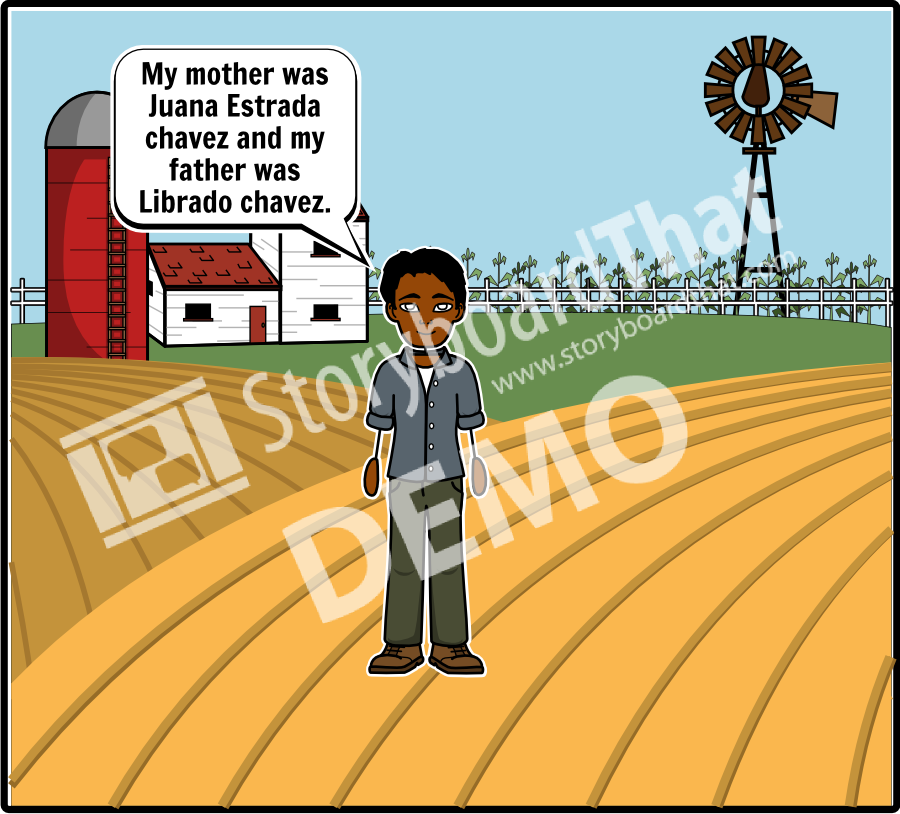 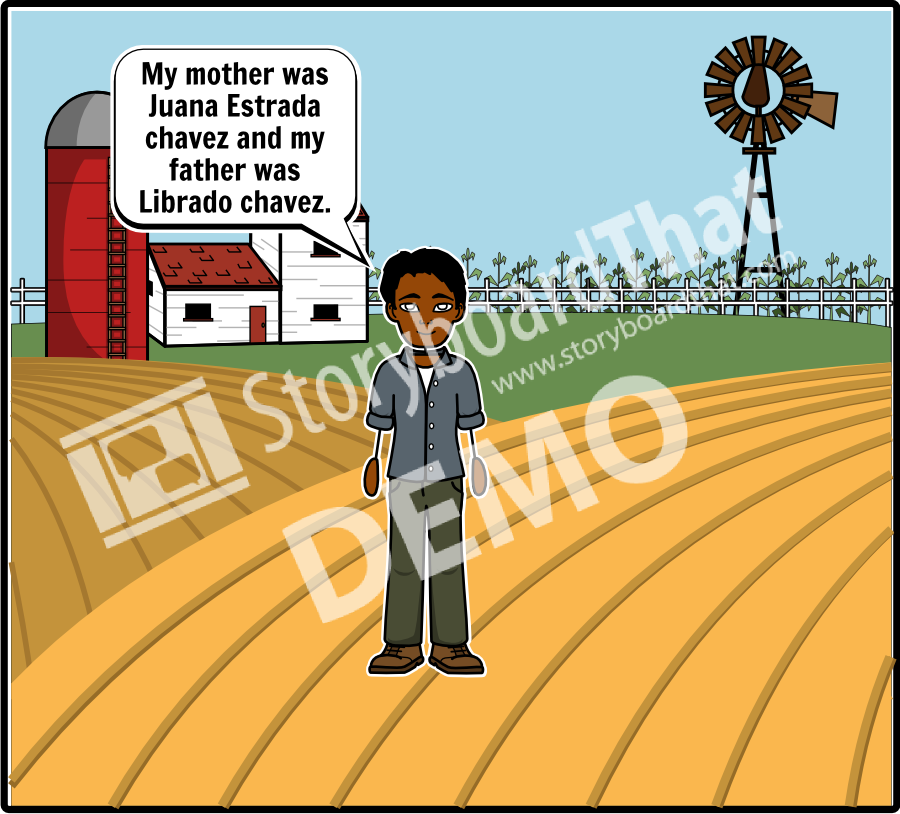 Add Title Here
What was your favorite sport?
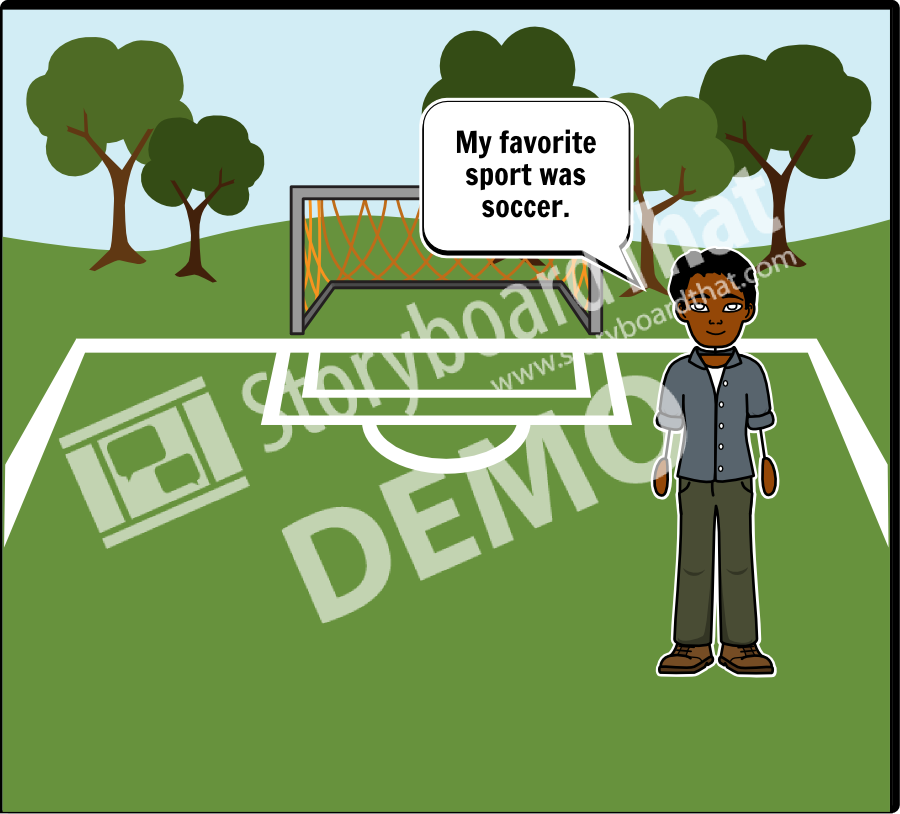 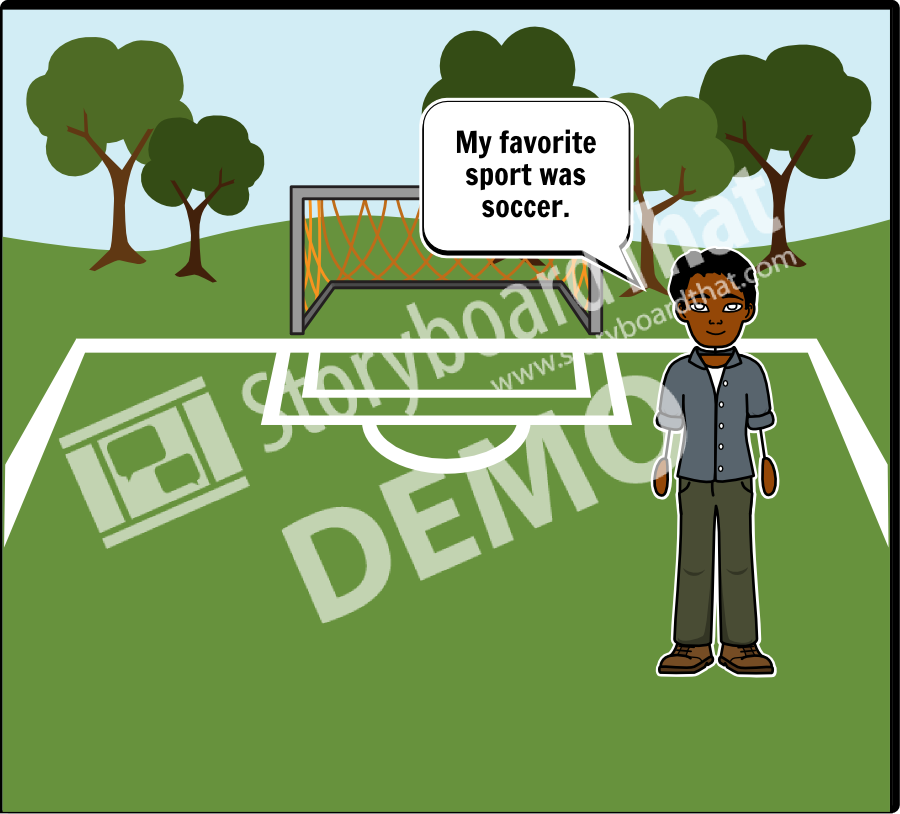